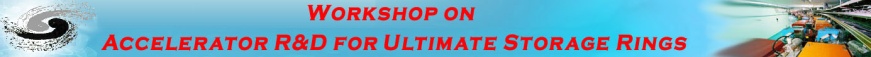 Insertion Devices:Wigglers and UndulatorsSession 6
Insertion Devices Group

11/1/12
Wigglers-what we learned
Novel concept of Robinson Wigglers (Amor Nadji)
The horizontal emittance can be divided by a factor 2.

Drawback:
Energy dispersion is increased by a factor   
Reachable of high gradient
Effect of magnetic field homogeneity  on injection and beam lifetime
Radiation property
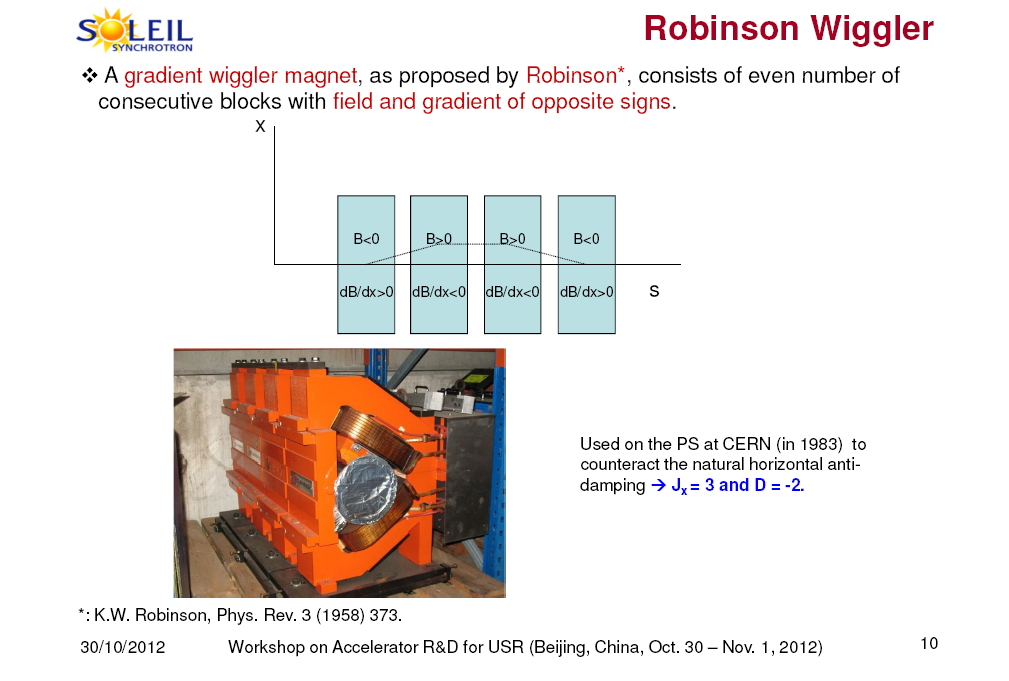 Wigglers-what we learned
Permanent Design of Damping Wigglers (Alexander Kling, PETRA-Ⅲ)
Main Parameters: 
Peak Field:1.58T
Period Length: 20cm
Total Length: 80m

 Operation effectively, horizontal emittance reduction from 4.65 to 1nmrad

 Radiation issues to be considered
Absorber
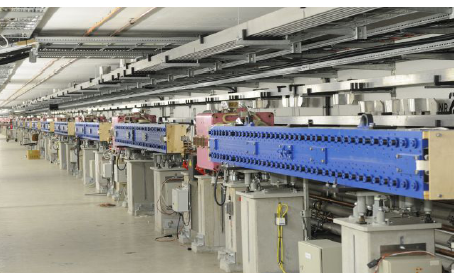 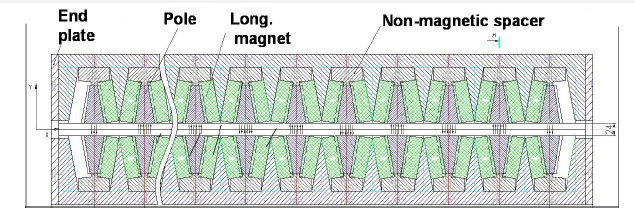 Wigglers - Issues
Emittance Reduction 
Robinson Wiggler (SOLEIL)
Permanent Magnet Damping Wiggler (PETRA-Ⅲ)
Superconducting Damping Wiggler (BINP)

Wigglers for broadband, and high energy x-rays for users
Wigglers – R&D
Are damping wigglers superfluous?
Likely needed for an upgrade of existing ring 
Need to continue to interact with lattice designers and users.

Robinson Wiggler – pursue concept, need to understand where they are appropriate, and what the requirements are from accelerator physics issues
Insertion Devices-Aims
Beamlines Demand Motivated by User
High Brilliance, flux, photon energy  Short Period Length, More numbers of Periods, Small Gap, High Peak Field
      IVU, CPMU, SCU
Hard X-ray Source
     SCW
Variably Polarization
     EPU (APPLE Ⅱ), Helical      
Other requirements from User
     QPU (Harmonic Suppression),
Insertion Devices – what we learned
For many users conventional planar devices will be appropriate, particularly for higher energy machine.
IVU will also continue to play significant role
Existing R&D on CPMU and SCU will benefit USR
Insertion Devices-what we learned
ESRF Today (J. Chavanne)—Typical ID types for Storage Ring
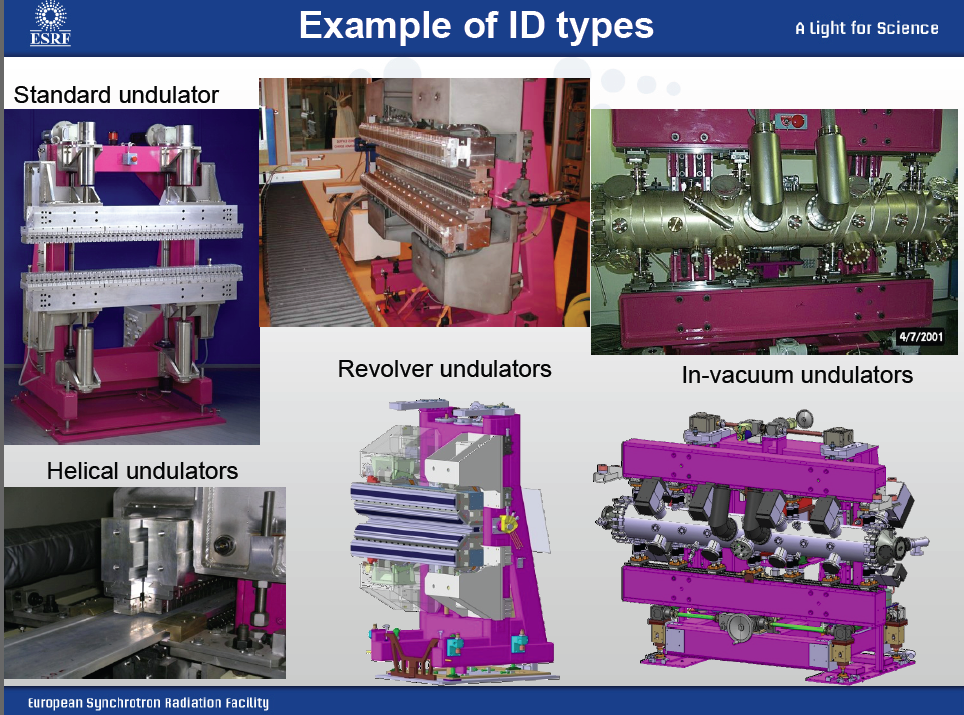 Insertion Devices-what we learned
ESRF Upgrade (J. Chavanne)
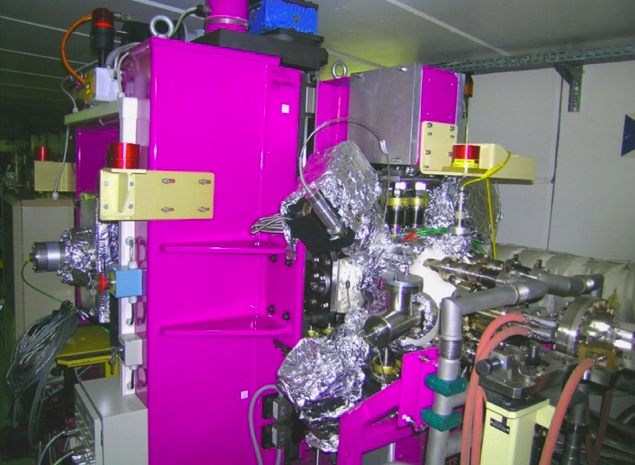 CPMU with PrFeB material
 Canted undulator with Permanent Magnet Steerers (PMS) of 5.4 mrad
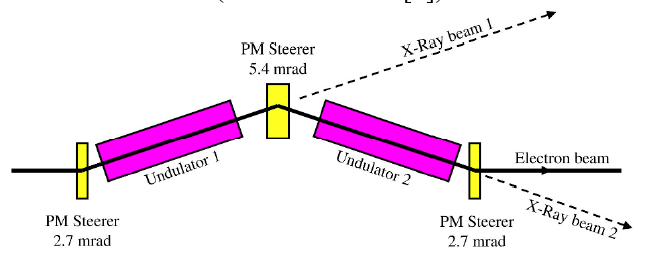 Proceedings of IPAC’10
Insertion Devices-what we learned
SSRF (Qiaogen Zhou)
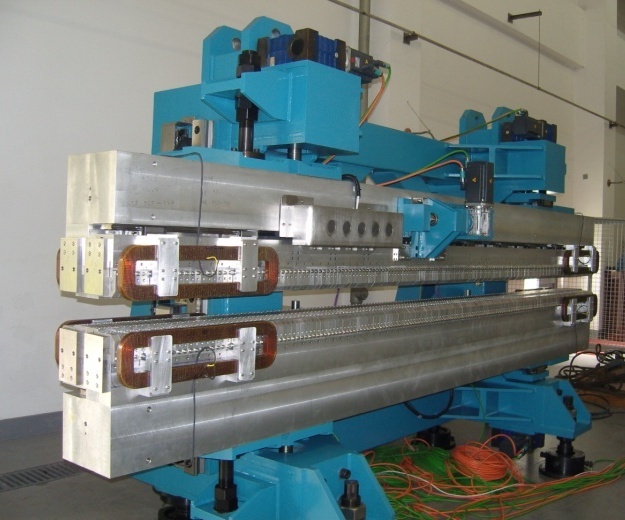 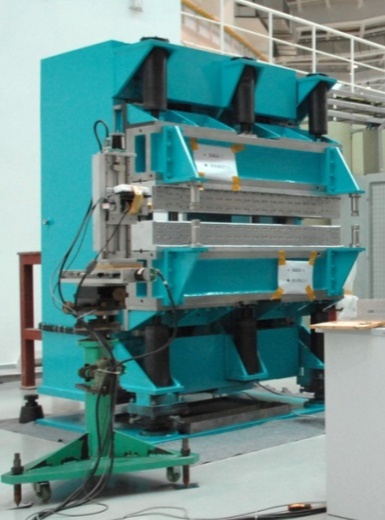 ID development pushed by user demand
 Wiggler, IVU, EPU are operational for the first phase. 
 CPMU, DEPU, SCW are needed for the second phase.
EPU
Wiggler
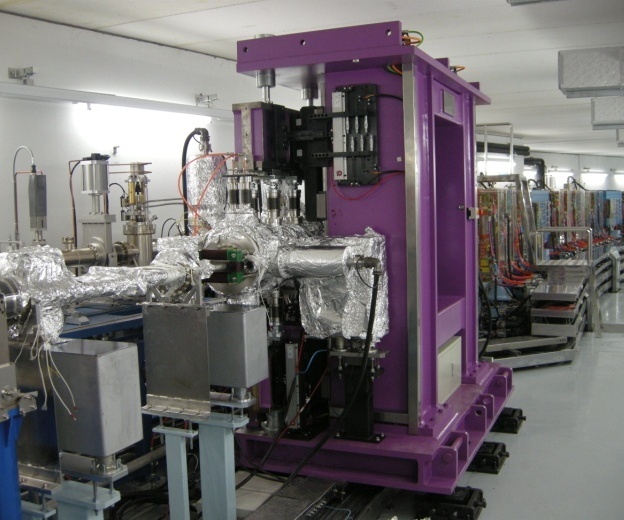 IVU
DEPU
Insertion Devices-what we learned
APS (M. Jaski)----attractive design of electromagnetic ID
Electromagnetic Variably Polarizing Undulator With Quasi-periodic Capabilities
ElectroMagnetic Variably Polarizing Undulator (EMVPU) with 10 Hz
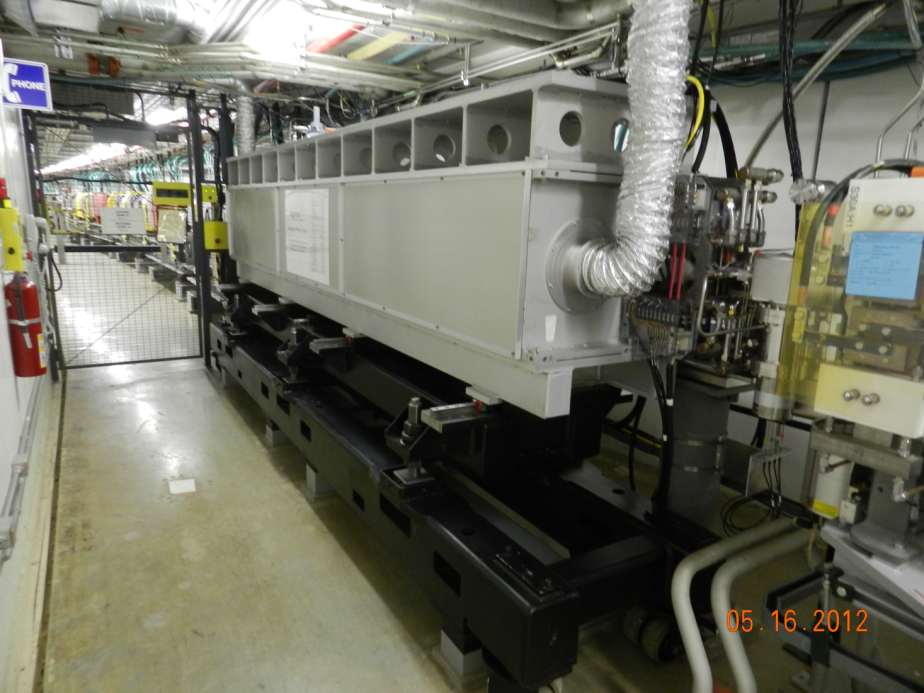 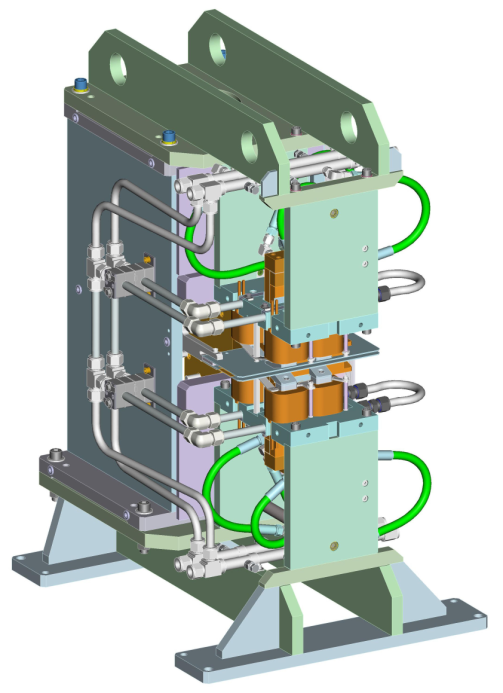 Insertion Devices-what we learned
APS (M. Jaski)----Exciting progress of SCU
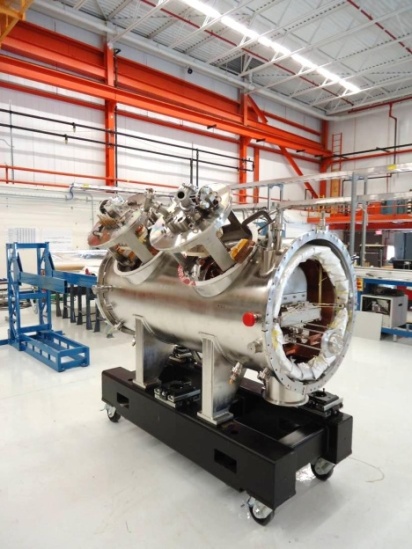 SCU has been built at the APS
Beff = 0.64 T at 500 A
Installation is scheduled for December 2012
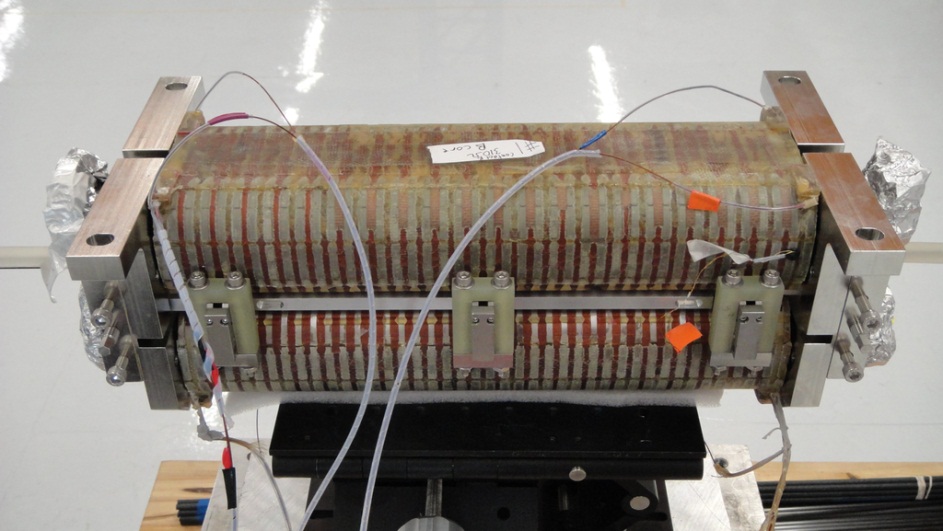 Fit test of cold mass and current lead assemblies in cryostat
Completed magnet assembly
Insertion Devices-what we learned
BESSY (J. Bahrdt)----Overall overview for small period CPMU & SCU
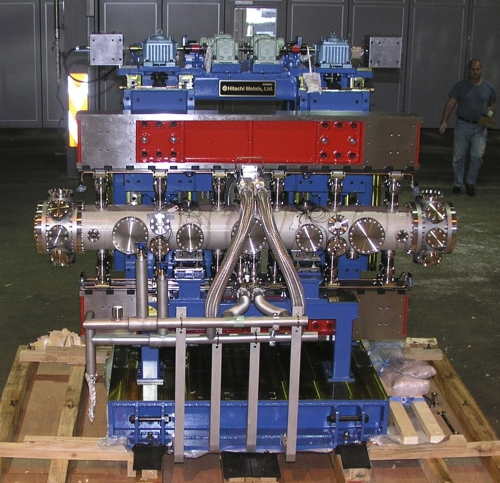 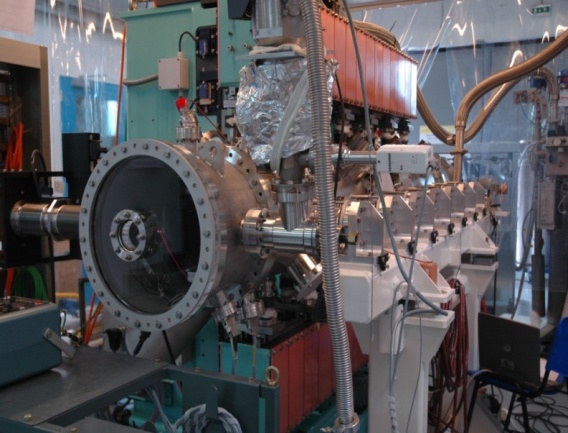 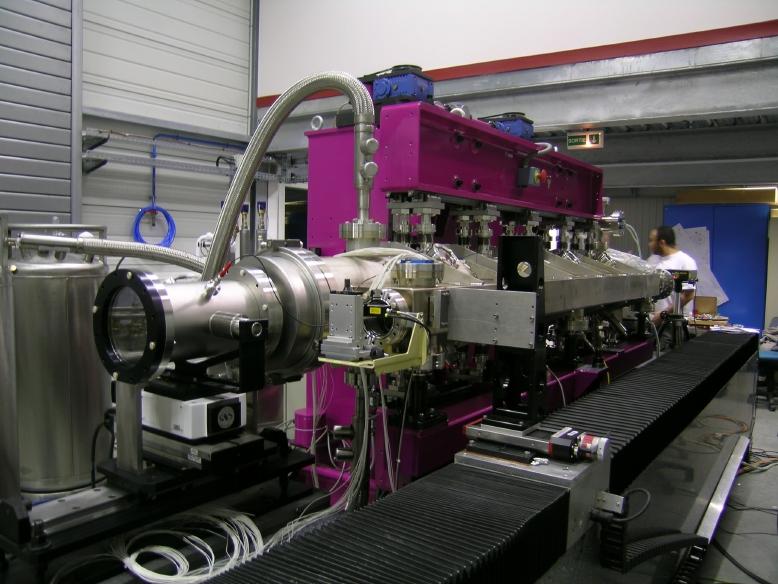 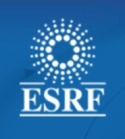 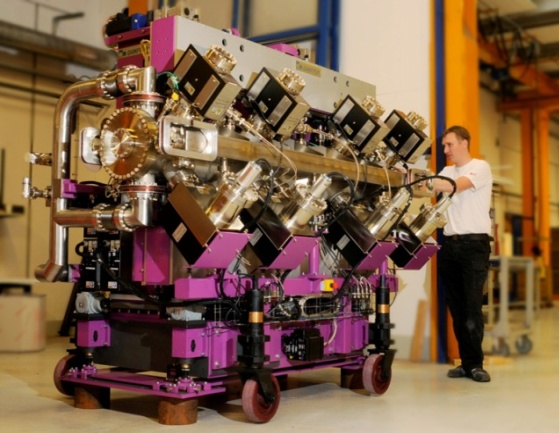 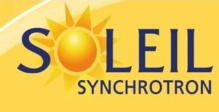 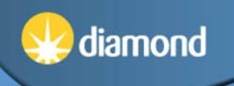 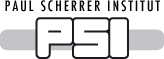 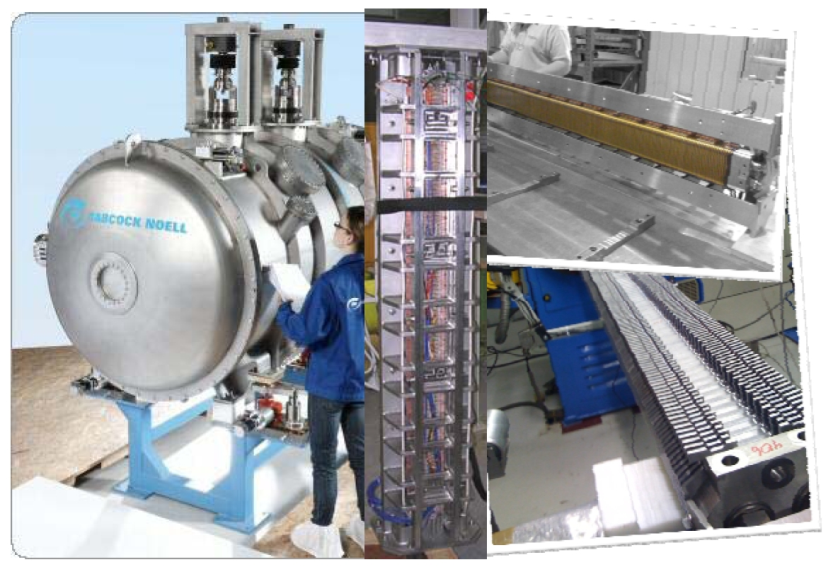 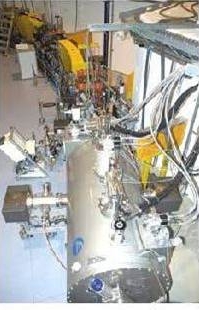 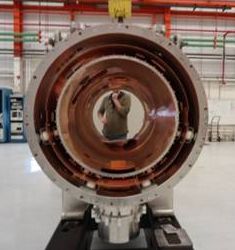 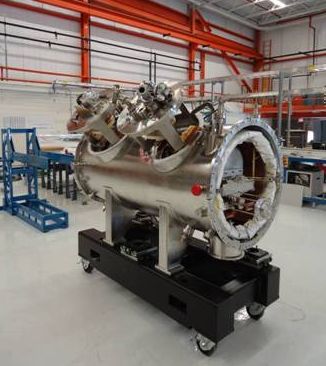 APS
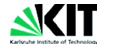 Insertion Devices-Issues
In USR, changes to the ID may impact the machine performance in a greater way. We will want the users to be able to maintain control of their experiments. 
Polarization Control
Gap Motion----high precision compensation schemes:
Tune, beta beat, dynamic effects, closed orbit, emittance
Match of beam phase space to X-ray phase space; lattice design, what is optimal length of ID with respect to beta.
Insertion Devices - Issues
Can USRs accommodate vertical or delta IDs?
Energy spread will be an important issue, impacting higher harmonics
Heat load may be issue in high energy machine
Optimal length of straight section. (e.g., not to cant)
Magnetic environments in straight section: background field, magnetic materials in ID, magnet fringe field, ion pumps … etc
Commissioning will be more difficult and may require new strategies.
Insertion Devices - Issues
Need to continue the dialog with lattice designers and users to determine error tolerances.
Insertion Devices – R&D
Studies on dynamic effects and compensation schemes of EPU.
Reduction of power on optics----Photon Shutter , mask showed by M. Jaski
What is minimum gap for given machine? Will these issues be different in USRs than in 3rd Gen?
Commissioning strategies, these can be tried on existing machines
Need improvement in X-ray BPMS, and other diagnostics
Thanks!